LA PRACTICA DE LA JUSTICIA
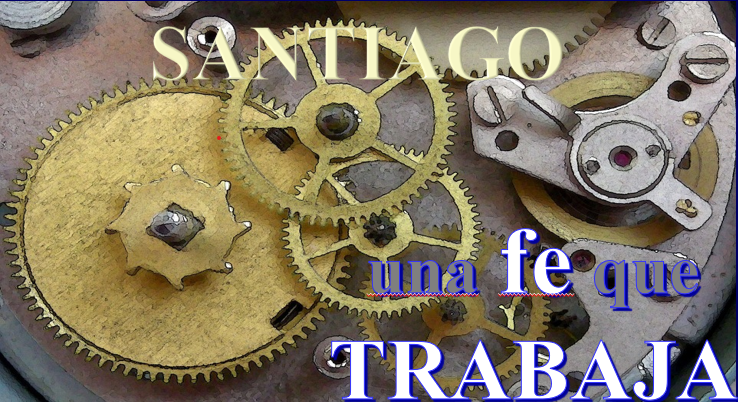 Dr. Andy Woods
Pastor Principal – Sugar Land Bible Church
Presidente – Seminario Teológico Chafer
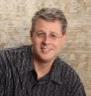 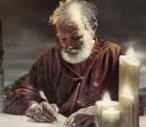 Respondiendo Once Preguntas
¿Quién lo escribió? – Santiago
¿Qué sabemos acerca del autor? – Es el  ½ Hermano de Cristo
¿Quién fué la audiencia? – Judios creyentes en la Diaspora
¿Desde dónde fué escrito? – Jerusalén
¿Cuando fué escrito el libro? – d.C. 44‒47
¿Cuál fue la ocasión del libro? – La Práctica de la Justicia
¿Cuál es el propósito del libro? – Alcanzar la práctica de la justicia
¿De qué se trata el libro? – Práctica de la Justicia
¿Cuál es el tema del libro? – Vida Diaria
¿Qué hace este libro diferente? – Sentido Práctico
¿Cómo está organizado el libro? – Fe y Sabiduría
ESTRUCTURA DE SANTIAGO
Fe (Santiago 1:1‒3:12)
Sabiduría (Santiago 3:13‒5:20)
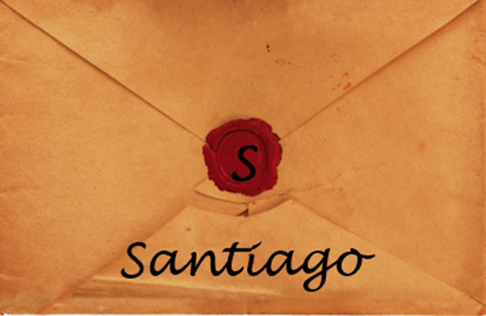 ESTRUCTURA DE SANTIAGO
Fe (Santiago 1:1‒3:12)
Sabiduría (Santiago 3:13‒5:20)
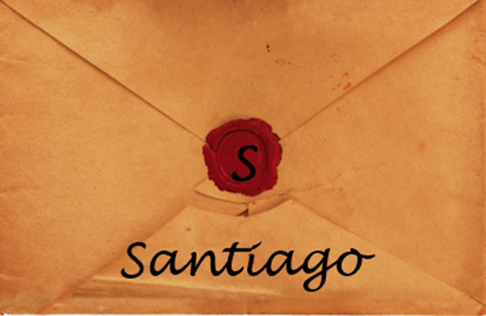 Estructura
Fe (1:1–3:12)
Pruebas (1:2-18)
Obediencia a la palabra (1:19-27)
Favoritismos (2:1-13)
Fe manifestada en obras (2:14-26)
Lengua (3:1-12)
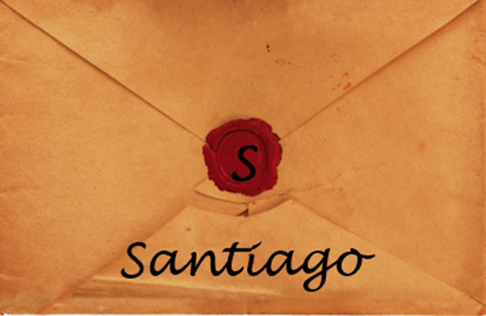 ESTRUCTURA DE SANTIAGO
Fe (Santiago 1:1‒3:12)
Sabiduría (Santiago 3:13‒5:20)
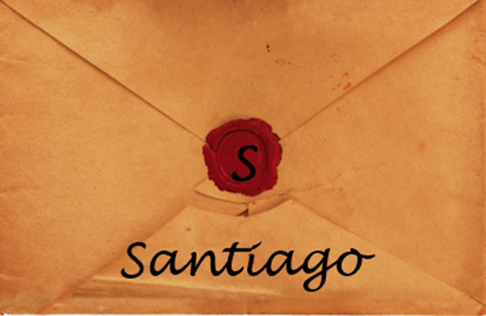 Estructura
Sabiduría (3:13–5:20)
Definición de Sabiduría (3:13-18)
Espiritualidad (4:1-12)
Comercio (4:13-17)
Uso de la riqueza (5:1-6)
Esperando el regreso del Señor (5:7-12)
Oración (5:13-18)
Restauración del hermano descarriado (5:19-20)
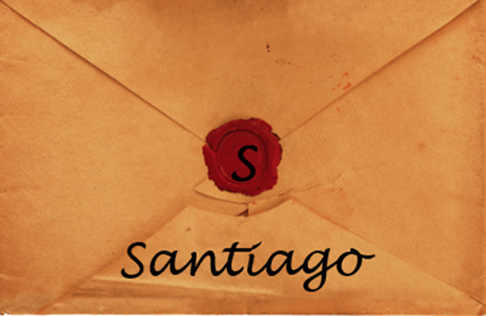 Estructura
Sabiduría (3:13–5:20)
Definición de Sabiduría (3:13-18)
Espiritualidad (4:1-12)
Comercio (4:13-17)
Uso de la riqueza (5:1-6)
Esperando el regreso del Señor (5:7-12)
Oración (5:13-18)
Restauración del hermano descarriado (5:19-20)
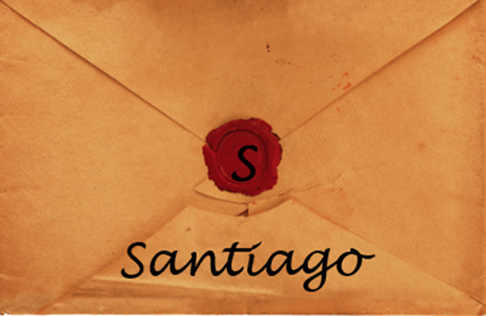 Sabiduría (3:13-18)
La sabiduría se demuestra con acciones (3:13)
Sabiduría humana o terrenal (3:14-16)
Sabiduría celestial  (3:17-18)
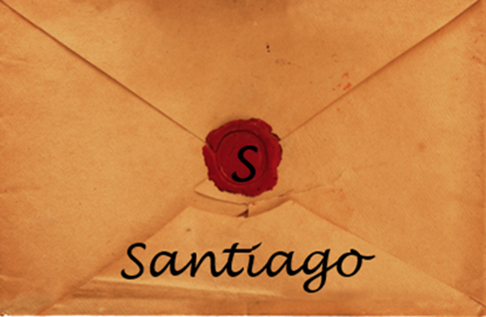 Estructura
Sabiduría (3:13–5:20)
Definición de Sabiduría (3:13-18)
Espiritualidad (4:1-12)
Comercio (4:13-17)
Uso de la riqueza (5:1-6)
Esperando el regreso del Señor (5:7-12)
Oración (5:13-18)
Restauración del hermano descarriado (5:19-20)
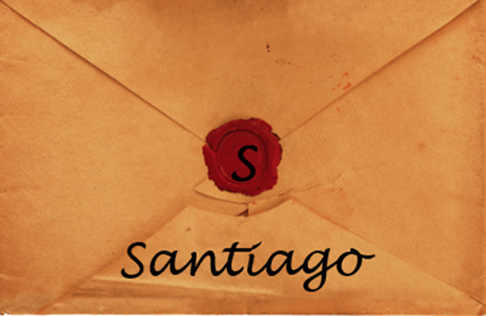 Vida Espiritual(4:1-12)
Evita las disputas (4:1-3)
Evita la mundanalidad (4:4-6)
Esencia de la sabiduría espiritual (4:7-12)
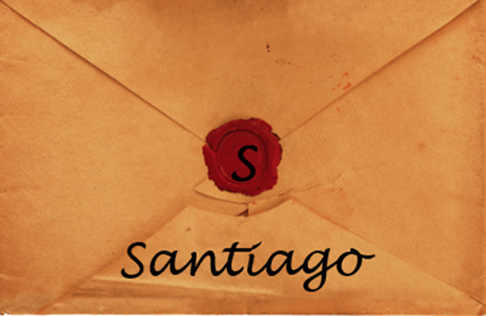 Vida Espiritual(4:1-12)
Evita las disputas (4:1-3)
Evita la mundanalidad (4:4-6)
Esencia de la sabiduría espiritual (4:7-12)
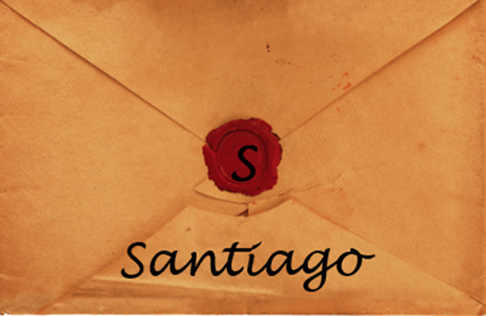 III. Esencia de la Sabiduría Espiritual(4:7-12)
Submisión a Dios (4:7a)
Resistir a Sátanas (4:7b)
Acercarse a Dios (4:8a)
Arrepentirse (4:8b-9)
Humildad (4:10)
No juzgar (11-12)
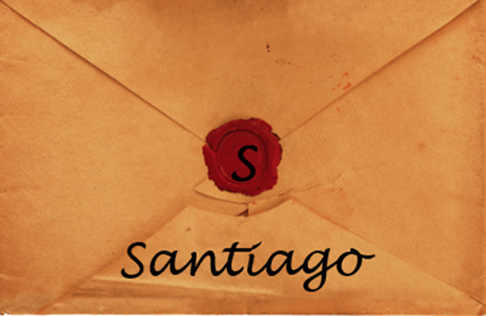 III. Esencia de la Sabiduría Espiritual(4:7-12)
Submisión a Dios (4:7a)
Resistir a Sátanas (4:7b)
Acercarse a Dios (4:8a)
Arrepentirse (4:8b-9)
Humildad (4:10)
No juzgar (11-12)
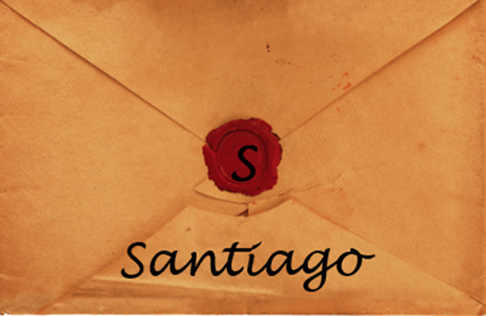 III. Esencia de la Sabiduría Espiritual(4:7-12)
Submisión a Dios (4:7a)
Resistir a Sátanas (4:7b)
Acercarse a Dios (4:8a)
Arrepentirse (4:8b-9)
Humildad (4:10)
No juzgar (11-12)
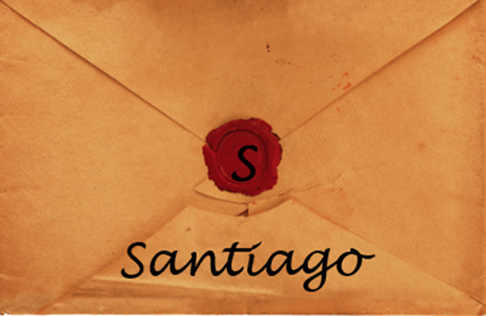 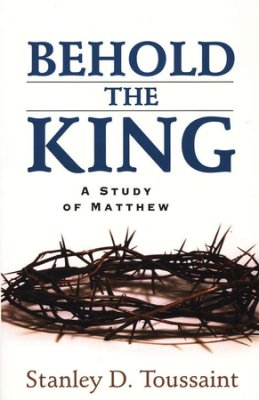 Atar y Desatar: Conclusiones
Mateo 16:19  Implica el futuro papel de Pedro en el reino.
Aquellos en la tierra que ejercen este poder deben seguir lo que el cielo ya ha determinado (y no viceversa) 
La guerra espiritual no se encuentra en ninguno de los dos contextos.
La autoridad para atar y desatar sólo fue dada a los apóstoles.
La Iglesia tiene un grado más limitado de autoridad para atar y desatar.
III. Esencia de la Sabiduría Espiritual(4:7-12)
Submisión a Dios (4:7a)
Resistir a Sátanas (4:7b)
Acercarse a Dios (4:8a)
Arrepentirse (4:8b-9)
Humildad (4:10)
No juzgar (11-12)
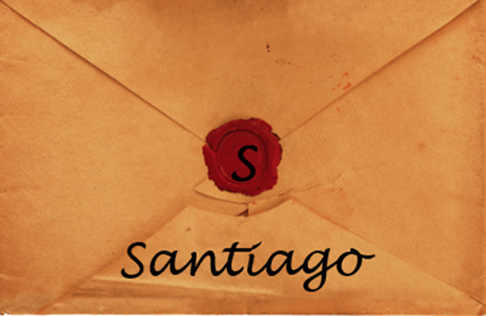 Audiencia
Judíos (1:1)
Persecución (Hechos 8:1-4; 11:19)
En Babilonia-Mesopotamia o Turquía Norte-Central?
Creyentes (Santiago 1:2-4)
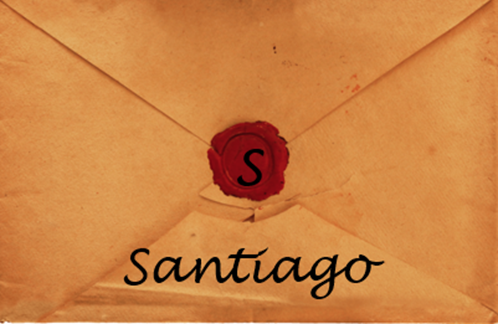 III. Esencia de la Sabiduría Espiritual(4:7-12)
Submisión a Dios (4:7a)
Resistir a Sátanas (4:7b)
Acercarse a Dios (4:8a)
Arrepentirse (4:8b-9)
Humildad (4:10)
No juzgar (11-12)
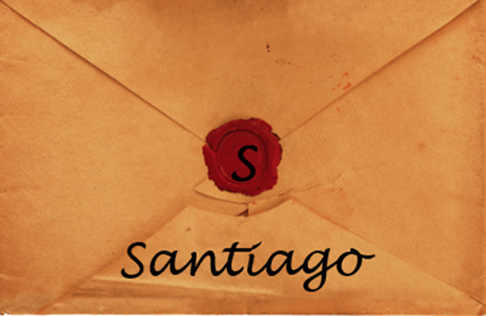 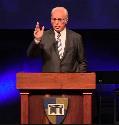 John F. MacArthur 
The Gospel According to Jesus: What Does Jesus Mean When He Says, "Follow Me"? (Grand Rapids: Zondervan, 1988), 218-19.
“Una de las invitaciones más completas a la salvación en todas las epístolas se encuentra en Santiago 4:7-10" Aunque Santiago dirige la mayor parte de su epístola a los creyentes genuinos, también es evidente que le preocupan los que no son genuinos. No quiere que nadie se engañe respecto a la verdadera salvación, por lo que llama a una fe real, viva y salvadora que sea distinta de la fe muerta del capítulo 2. Enuncia su objetivo en 5:20. Es ver 'al pecador convertido del error de su camino y su alma salva de la muerte’. La invitación en 4:7-10 se dirige a los incrédulos: oidores culpables de la Palabra que no son…
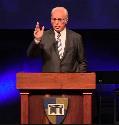 John F. MacArthur 
The Gospel According to Jesus: What Does Jesus Mean When He Says, "Follow Me"? (Grand Rapids: Zondervan, 1988), 218-19.
…hacedores (cf. 1:21 – 22); que siguen cautivos de una fe muerta (cf. 2:14 – 20);  que son amargados, egoístas y arrogantes mentirosos cuya "sabiduría no es la que viene de lo alto, sino la terrenal,  natural, y demoníaca” (3:15); que aman al mundo y, por tanto, son enemigos de Dios (4:4); cuyo espíritu interior sigue dominado por la concupiscencia (cf. 4:5); y que son orgullosos y autosuficientes (cf. 4:6). Ellos necesitan desesperadamente la gracia de Dios. Pero como Dios sólo “la da a los humildes’ (v. 6), Santiago llama a estos ‘pecadores’ (un término utilizado en las Escrituras sólo para los que no son regenerados) a que se aparten de su orgullo y se humillen. Diez imperativos . . .
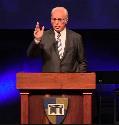 John F. MacArthur 
The Gospel According to Jesus: What Does Jesus Mean When He Says, "Follow Me"? (Grand Rapids: Zondervan, 1988), 218-19.
. . .delineate the commands in James’s call to sinners: submit yourself to God (salvation); resist the devil (transferring allegiance); draw near to God (intimacy of relationship); cleanse your hands (repentance); purify your hearts (confession); be miserable, mourn, weep, and let your laughter and joy be turned to gloom (sorrow). The final imperative summarizes the mentality of those who are converted: ‘Humble yourselves in the presence of the Lord.’ All this is a work of God, who gives His more abundant grace (4:6).”
Creer – La Única Condición de Dios para la Justificación
Gen 15:6
Él creyó al SEÑOR, y le fue contado por justicia.
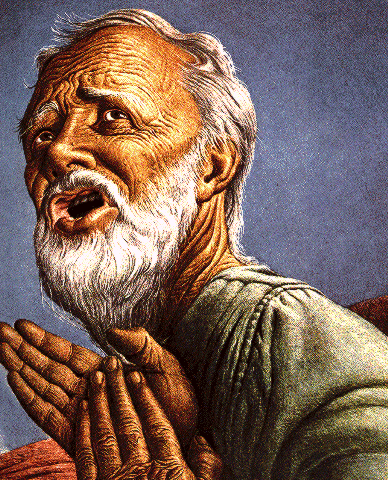 Juan 3:16
»Porque de tal manera amó Dios al mundo, que ha dado a su Hijo unigénito para que todo aquel que en él cree no se pierda mas tenga vida eterna..
Hechos 16:30-31
"Señores, ¿qué debo hacer para ser salvo?...
Ellos dijeron: Cree en el Señor Jesús y serás salvo, tú y tu casa."
III. Esencia de la Sabiduría Espiritual(4:7-12)
Submisión a Dios (4:7a)
Resistir a Sátanas (4:7b)
Acercarse a Dios (4:8a)
Arrepentirse (4:8b-9)
Humildad (4:10)
No juzgar (11-12)
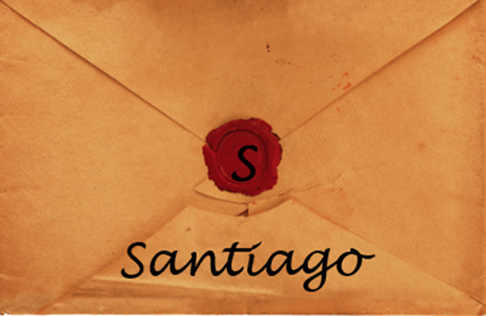 Humildes Famosos(Prov. 16:18; 1 Pedro 5:5)
Sátanas (Isa. 14:12-15; Eze. 28:12-17; 1 Tim. 3:6)
Uzías (2 Cron 26:16)
Herodes (Acts 12:20-23)
Pablo (2 Cor 12:1-10)
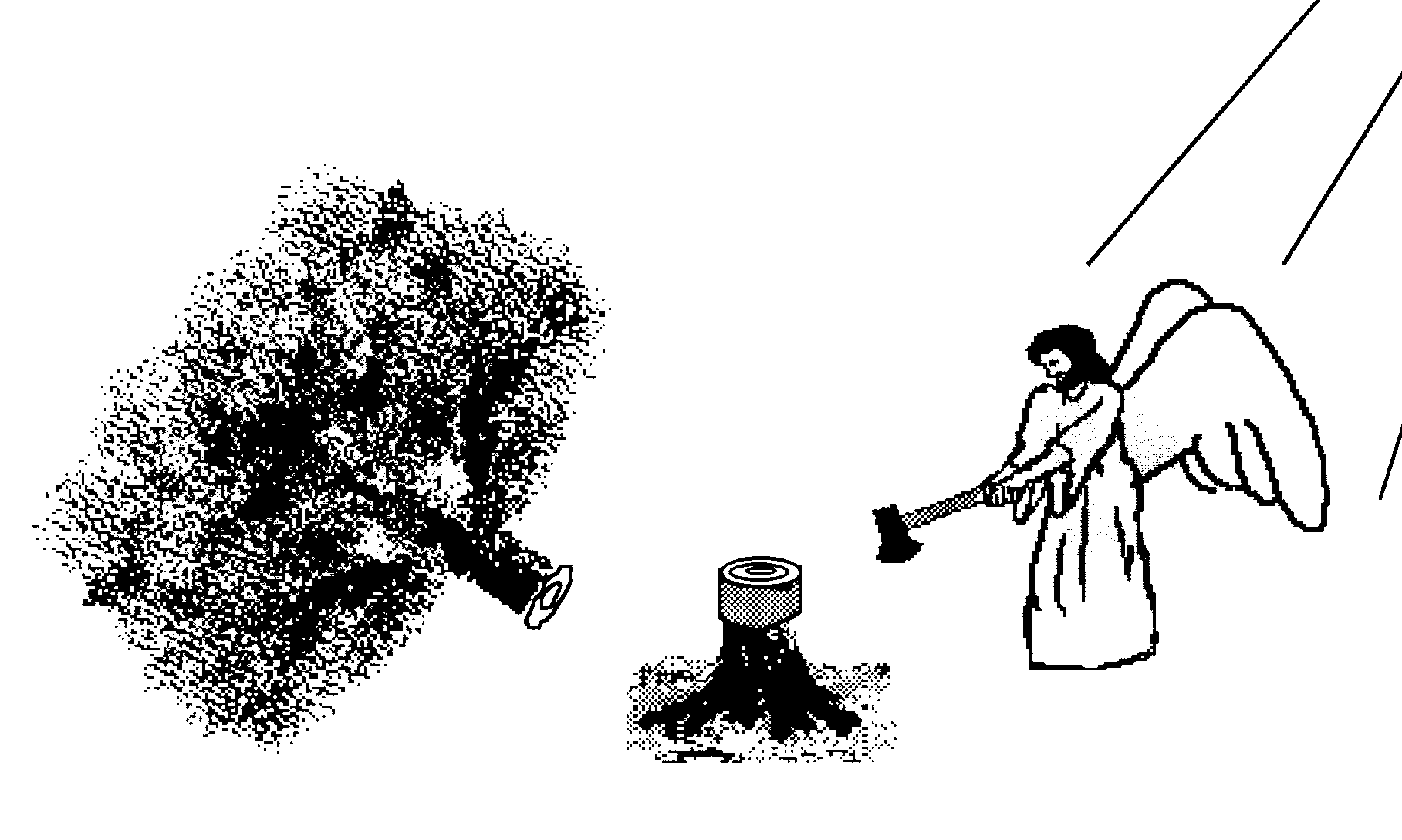 III. Esencia de la Sabiduría Espiritual(4:7-12)
Submisión a Dios (4:7a)
Resistir a Sátanas (4:7b)
Acercarse a Dios (4:8a)
Arrepentirse (4:8b-9)
Humildad (4:10)
No juzgar (11-12)
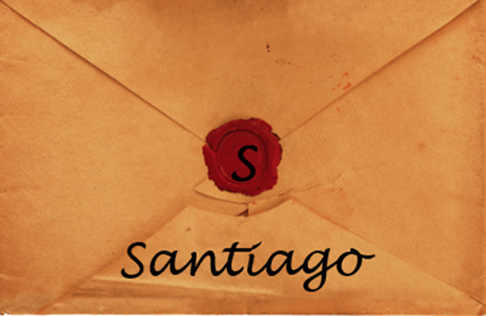 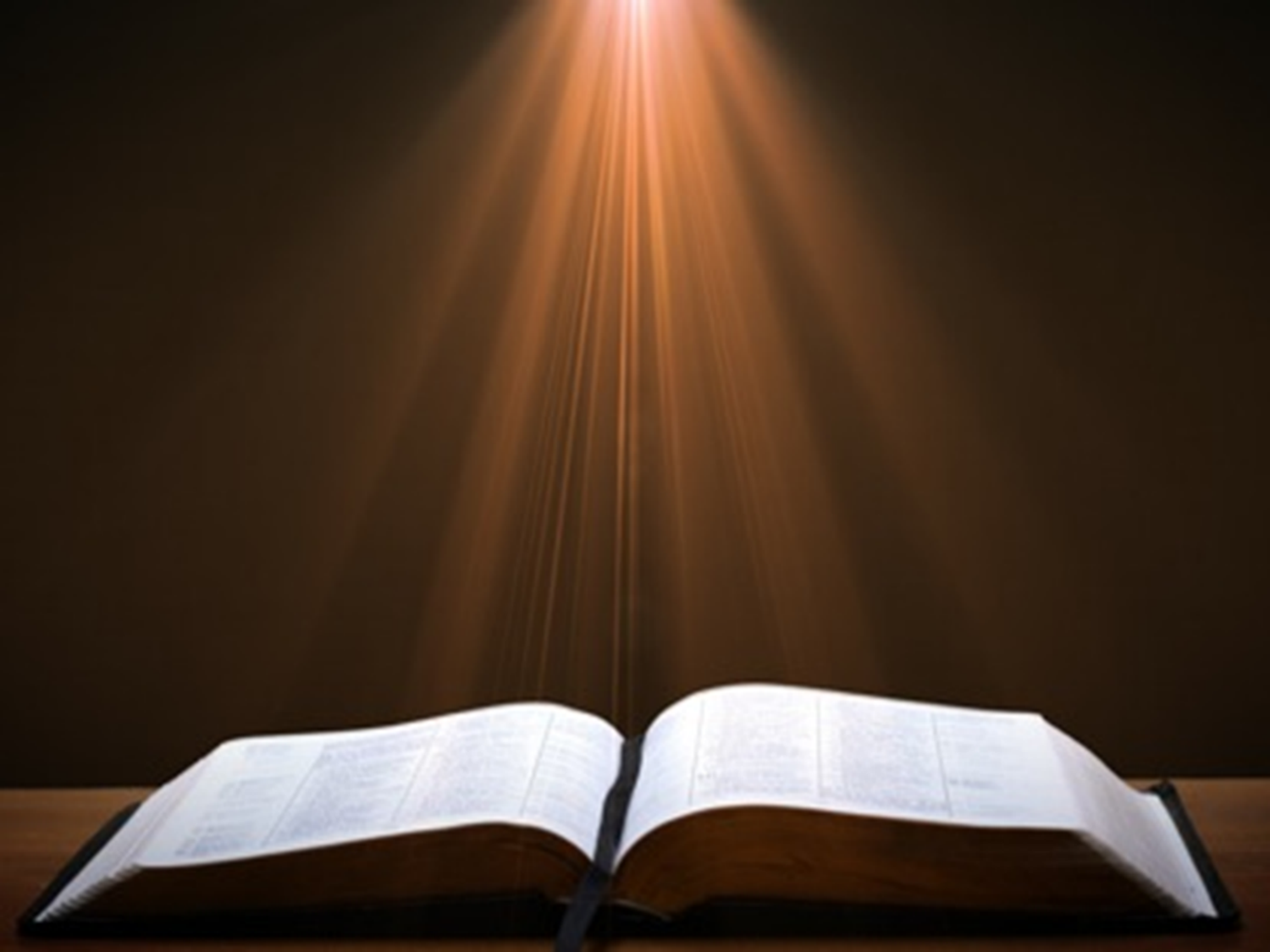 1 Corintios 4:5
“ Así que, no juzguen nada antes de tiempo, hasta que venga el Señor, quien a la vez sacará a la luz las cosas ocultas de las tinieblas y hará evidentes las intenciones de los corazones. Entonces tendrá cada uno alabanza de parte de Dios.”
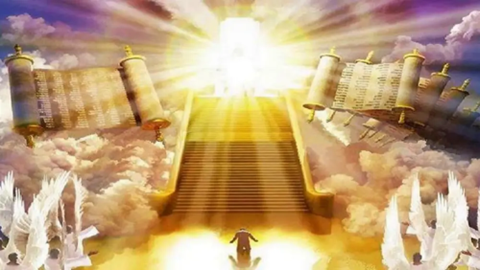 [Speaker Notes: Rapture and Bema]
CONCLUSION
Vida Espiritual(4:1-12)
Evita las disputas (4:1-3)
Evita la mundanalidad (4:4-6)
Esencia de la sabiduría espiritual (4:7-12)
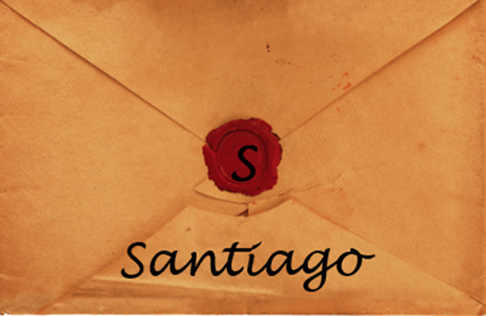 III. Esencia de la Sabiduría Espiritual(4:7-12)
Submisión a Dios (4:7a)
Resistir a Sátanas (4:7b)
Acercarse a Dios (4:8a)
Arrepentirse (4:8b-9)
Humildad (4:10)
No juzgar (11-12)
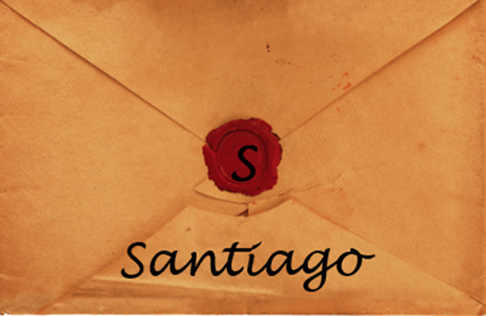 Estructura
Sabiduría (3:13–5:20)
Definición de Sabiduría (3:13-18)
Espiritualidad (4:1-12)
Comercio (4:13-17)
Uso de la riqueza (5:1-6)
Esperando el regreso del Señor (5:7-12)
Oración (5:13-18)
Restauración del hermano descarriado (5:19-20)
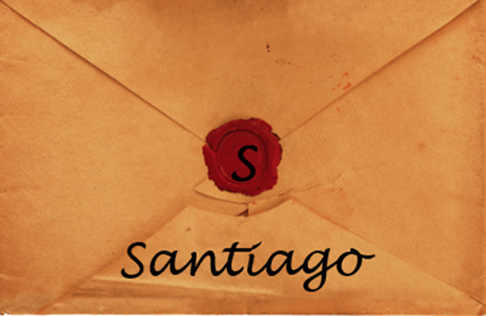